Desafio ASS 2024/2025
“Receitas Sustentáveis, têm Tradição”
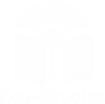 TÍTULO DA RECEITA: Arroz de frango
INGREDIENTES:

1 frango caseiro
1 cebola picada
azeite q.b
 2  dentes de alho
1 folha de louro
1 chávena de arroz (tipo carolino)
1 dl vinho branco
sal q.b
pimenta q.b
água quente
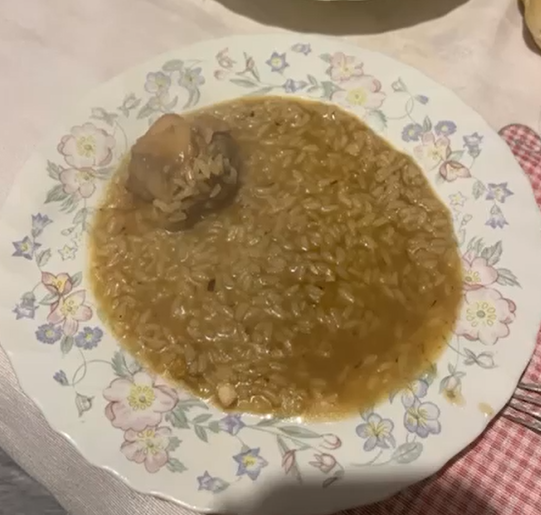 FOTO DO PRATO FINALIZADO
https://alimentacaosaudavelesustentavel.abaae.pt/receitas-sustentaveis/
Desafio ASS 2023/2024
“Receitas Sustentáveis, têm Tradição”
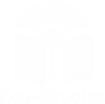 PROCEDIMENTOS:
1º) Picar uma cebola







2º) Adicionar um fio de azeite
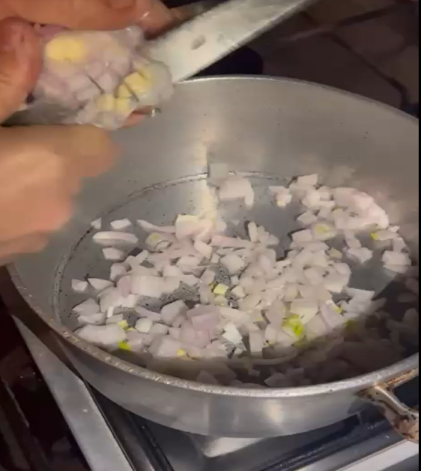 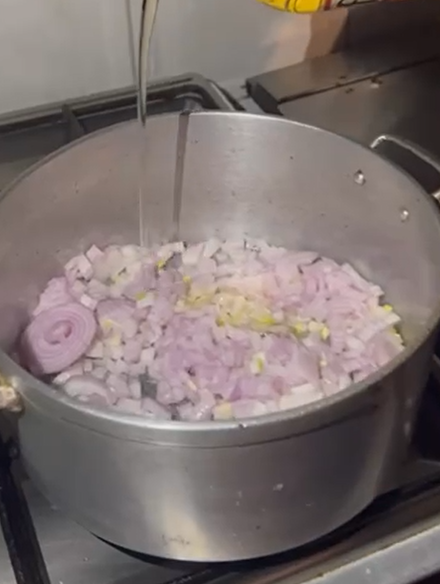 https://alimentacaosaudavelesustentavel.abaae.pt/receitas-sustentaveis/
Desafio ASS 2023/2024
“Receitas Sustentáveis, têm Tradição”
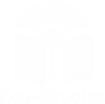 PROCEDIMENTOS:
3º) Picar os dentes de alho








4º) Partir o frango
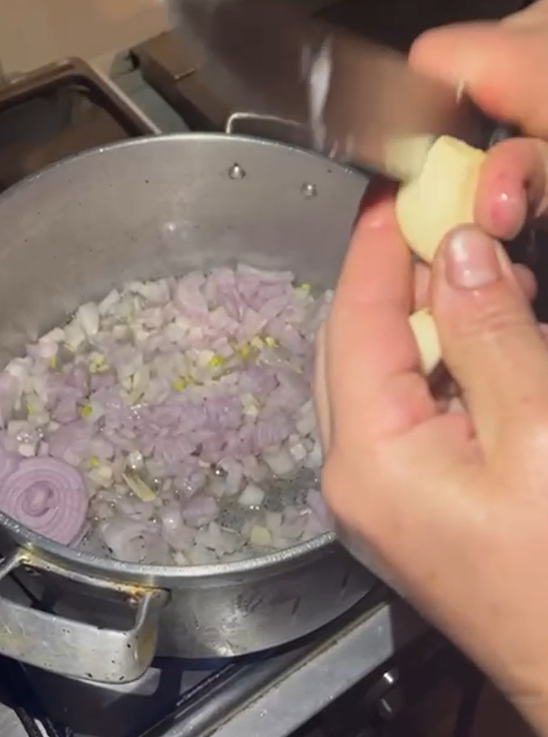 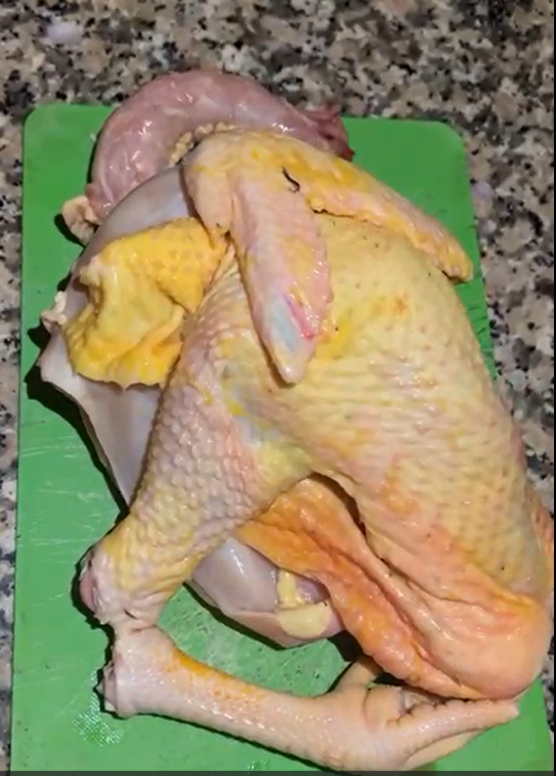 https://alimentacaosaudavelesustentavel.abaae.pt/receitas-sustentaveis/
Desafio ASS 2023/2024
“Receitas Sustentáveis, têm Tradição”
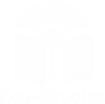 PROCEDIMENTOS:
5º) Colocar a cebola e o alho a alourar na panela 








6º) Adicionar sal
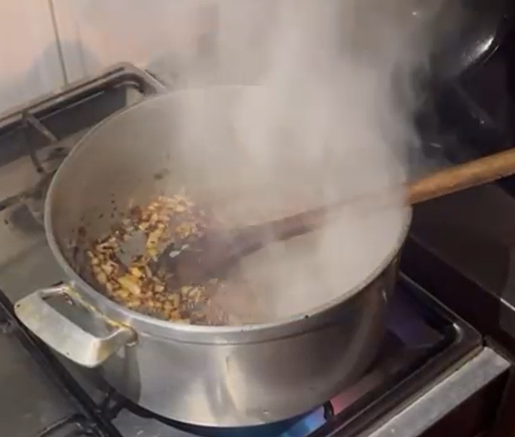 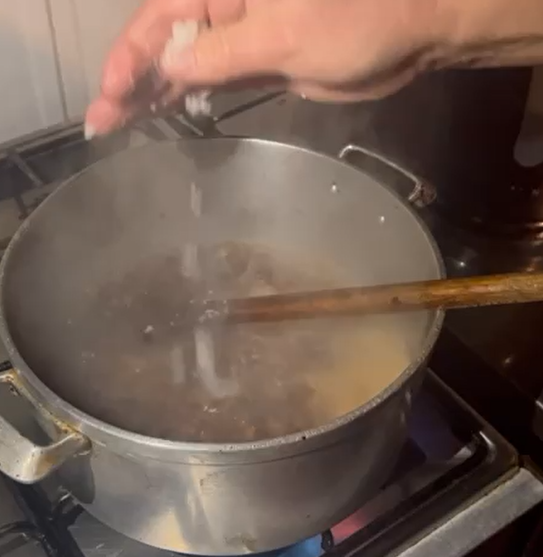 https://alimentacaosaudavelesustentavel.abaae.pt/receitas-sustentaveis/
Desafio ASS 2023/2024
“Receitas Sustentáveis, têm Tradição”
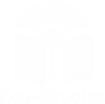 PROCEDIMENTOS:
6º) Adicionar o vinho branco








7º) Colocar o frango a estufar
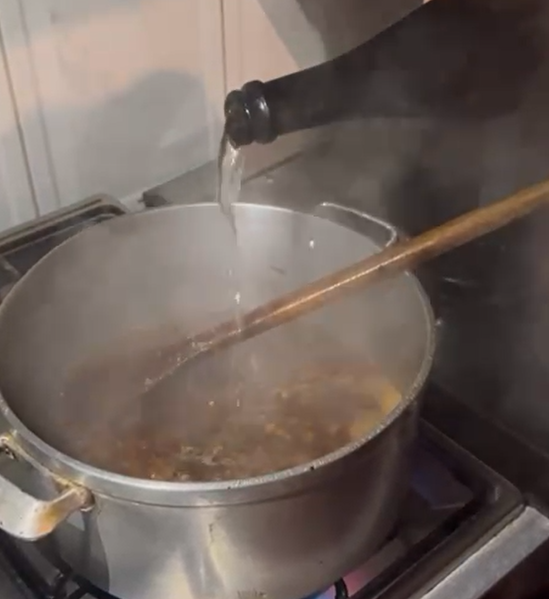 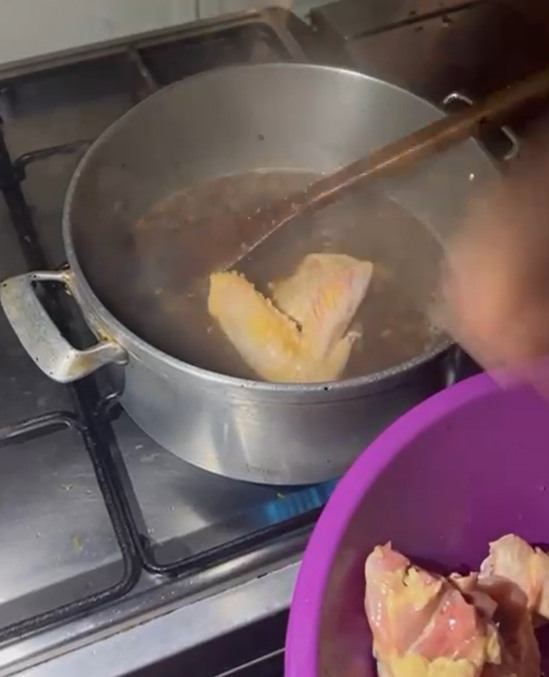 https://alimentacaosaudavelesustentavel.abaae.pt/receitas-sustentaveis/
Desafio ASS 2023/2024
“Receitas Sustentáveis, têm Tradição”
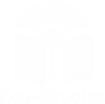 PROCEDIMENTOS:
8º) Adicionar o arroz e deixar cozinhar








9º) Está pronto a servir
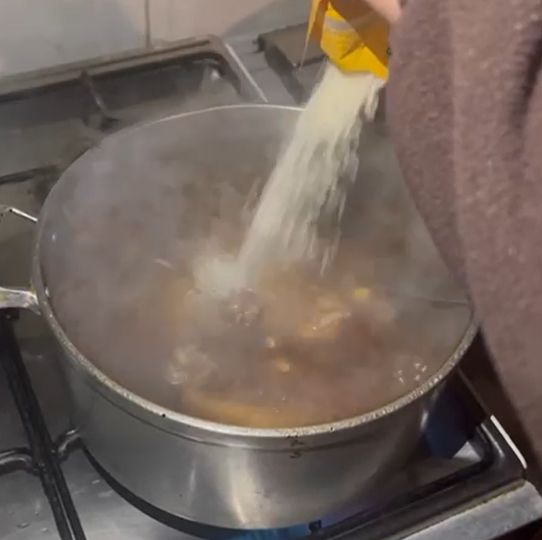 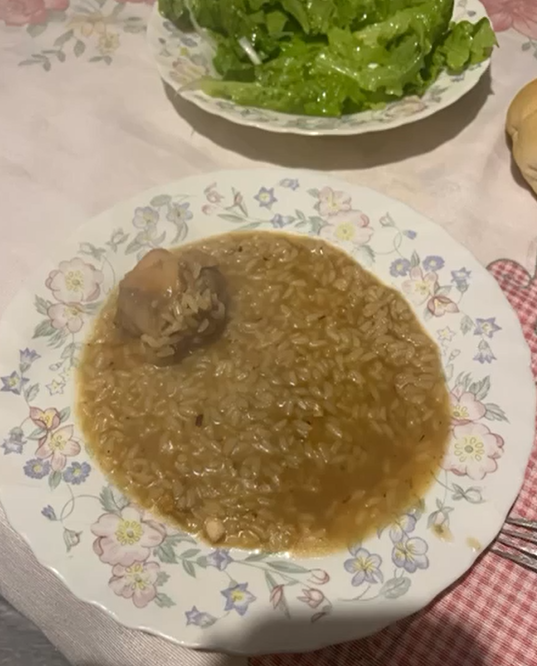 https://alimentacaosaudavelesustentavel.abaae.pt/receitas-sustentaveis/